HOW TO EDIT:

If you would like to add a copy of this presentation to your own Google Drive, follow these steps:

Make sure you are signed into your Google Drive account
Click File 
Click Make a Copy
Ta-dah! It's now in your Drive, so you can edit it for yourself, and add any other information you would like!
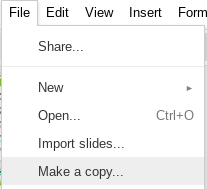 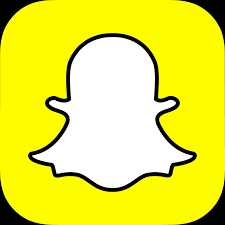 Name: _________________________________________________ Class: ________ Date:_______________
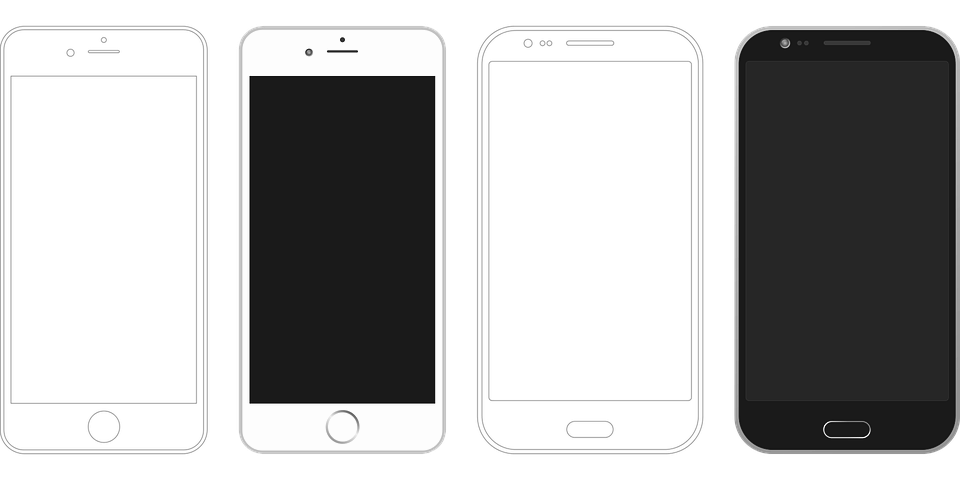 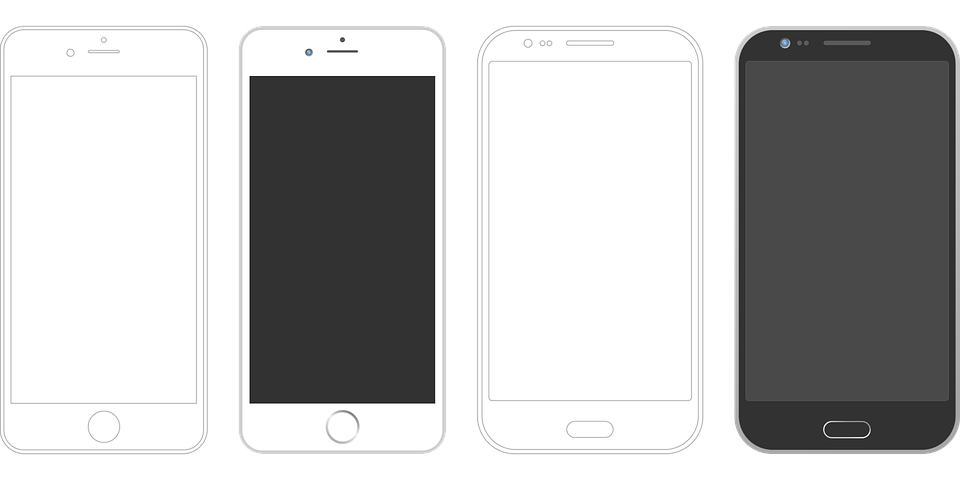 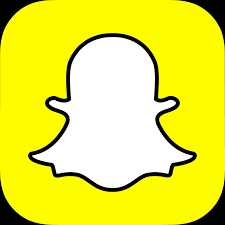 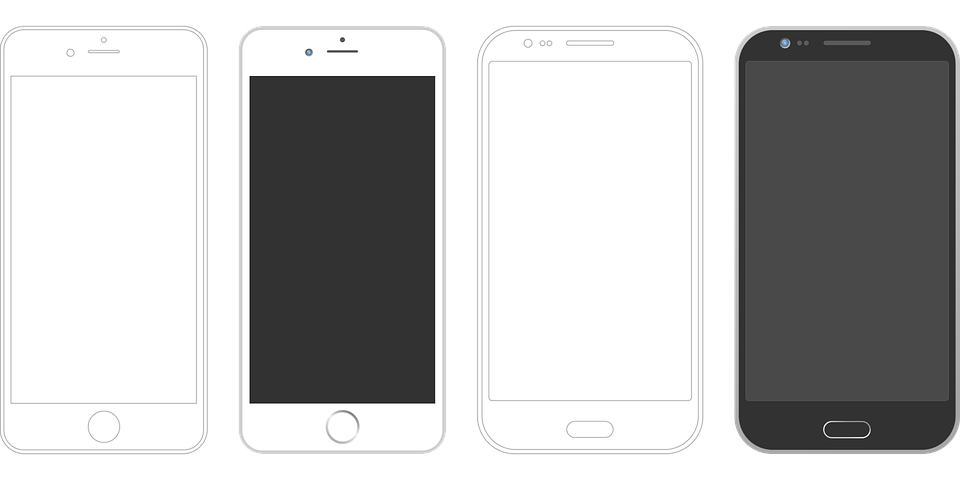 Snap
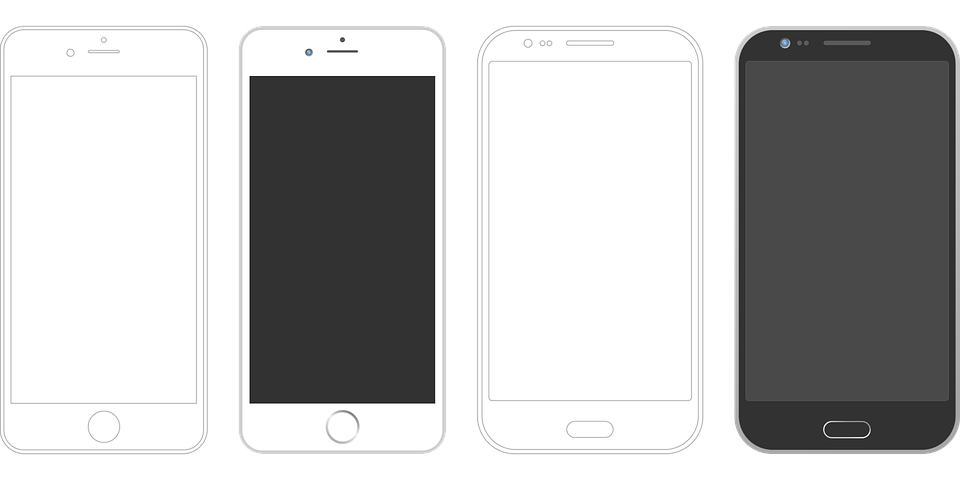 Story
Copyright © SrtaSpanish
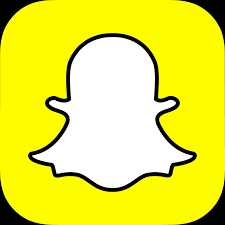 Name: _________________________________________________ Class: ________ Date:_______________
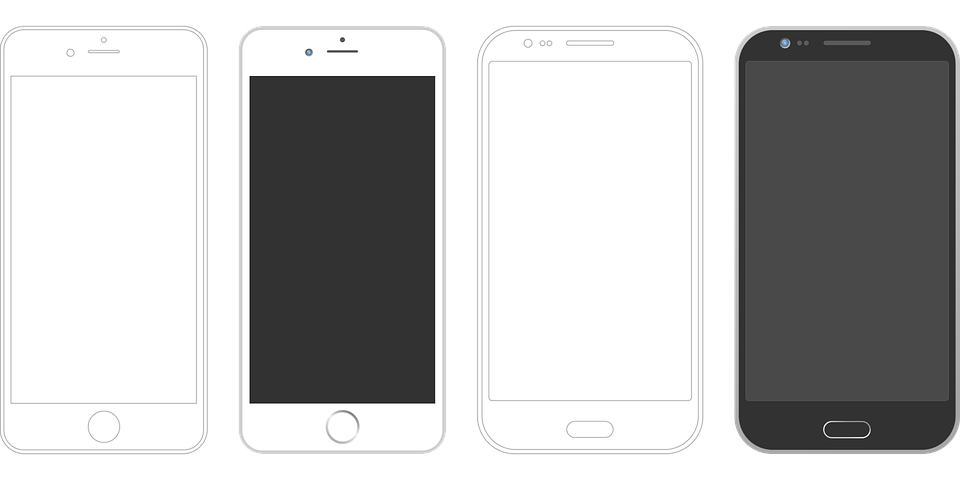 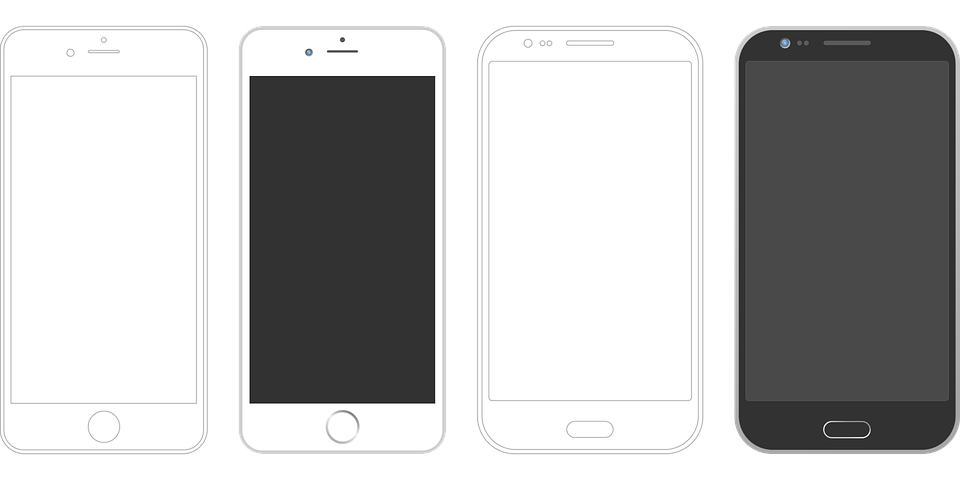 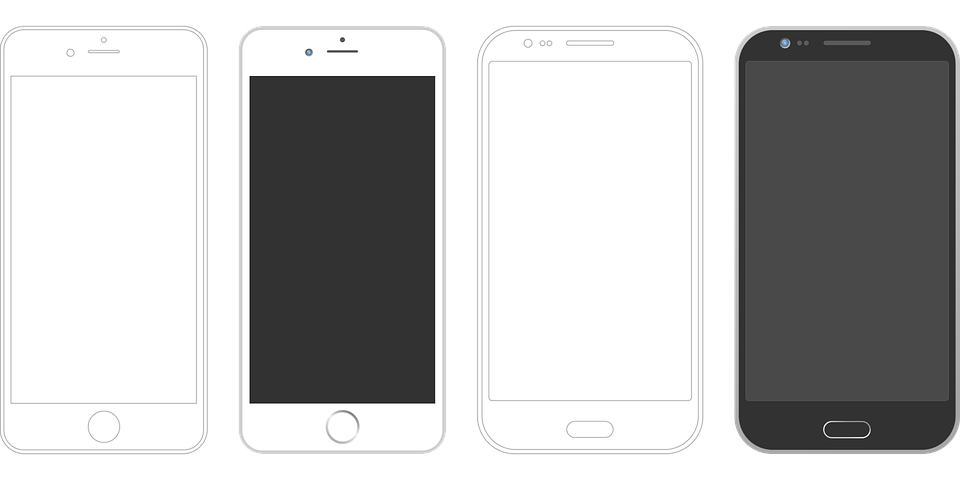 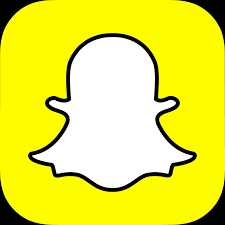 Name: _________________________________________________ Class: ________ Date:_______________
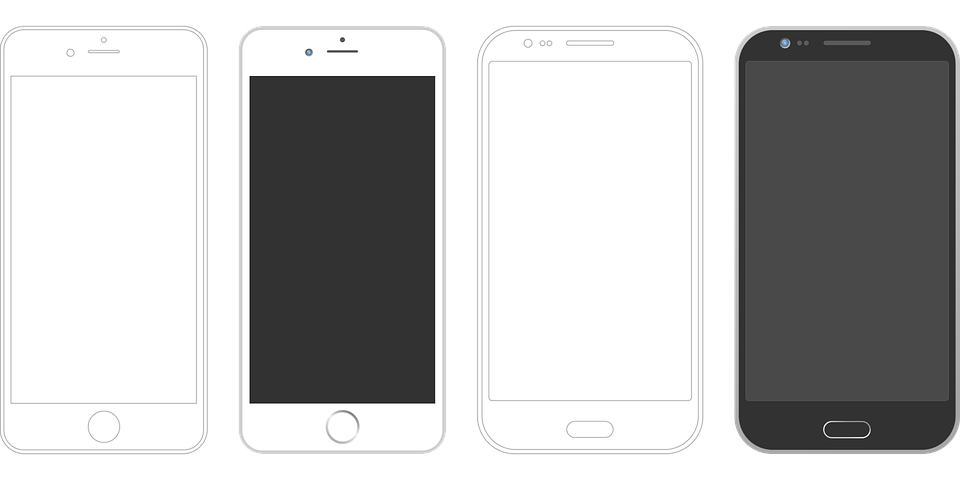 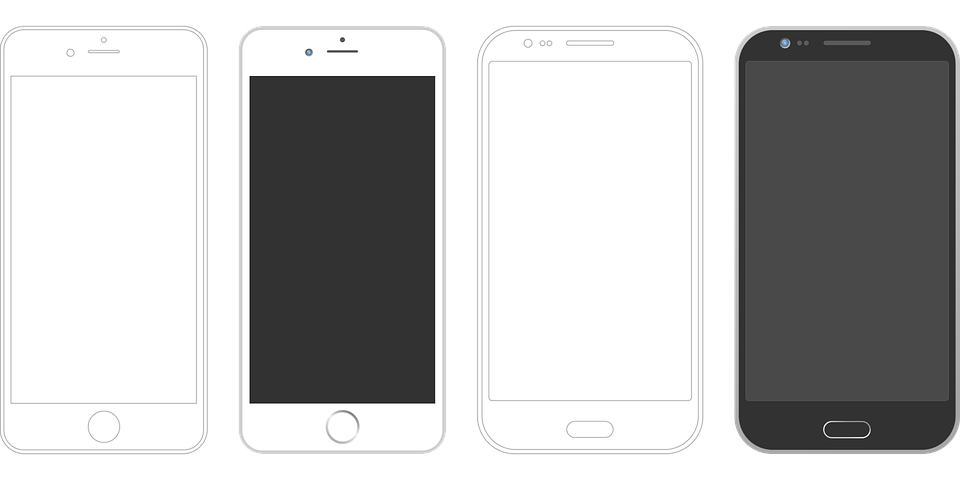 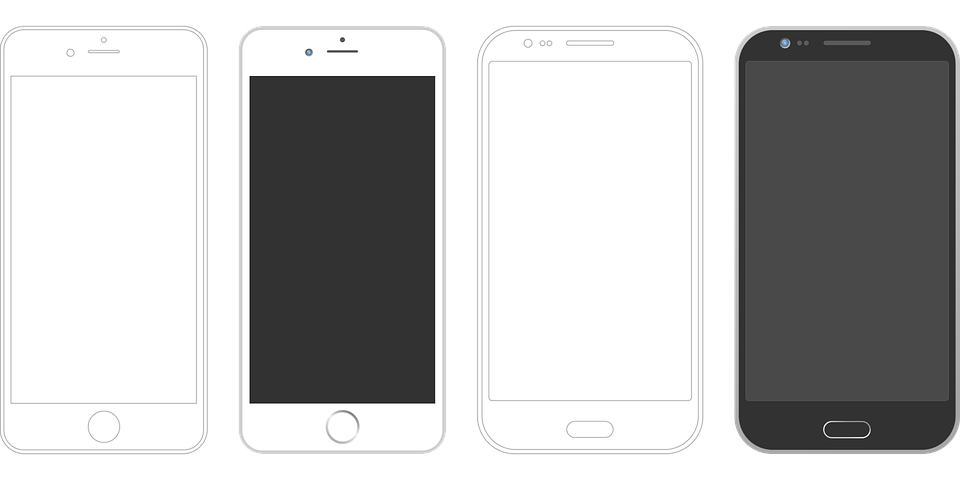 Copyright © SrtaSpanish
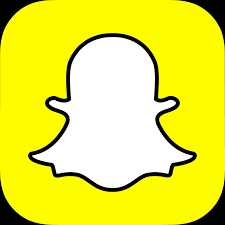 Name: _________________________________________________ Class: ________ Date:_______________
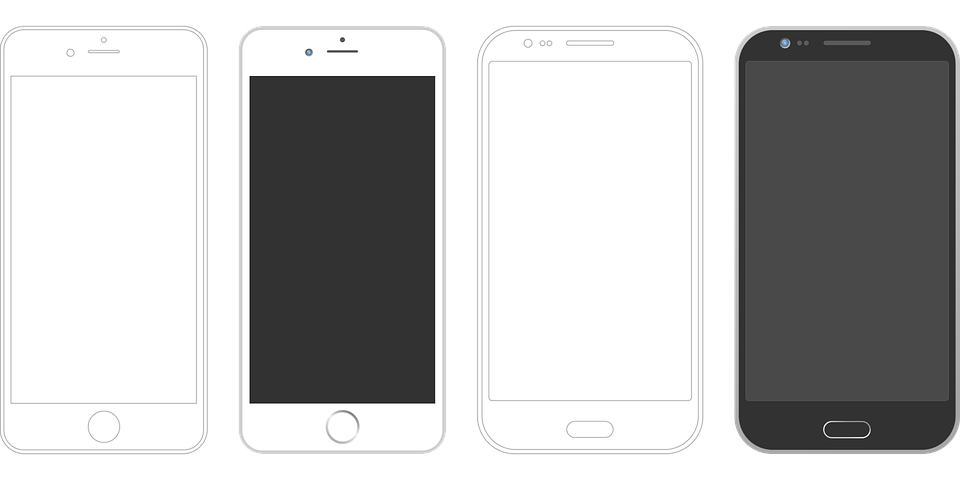 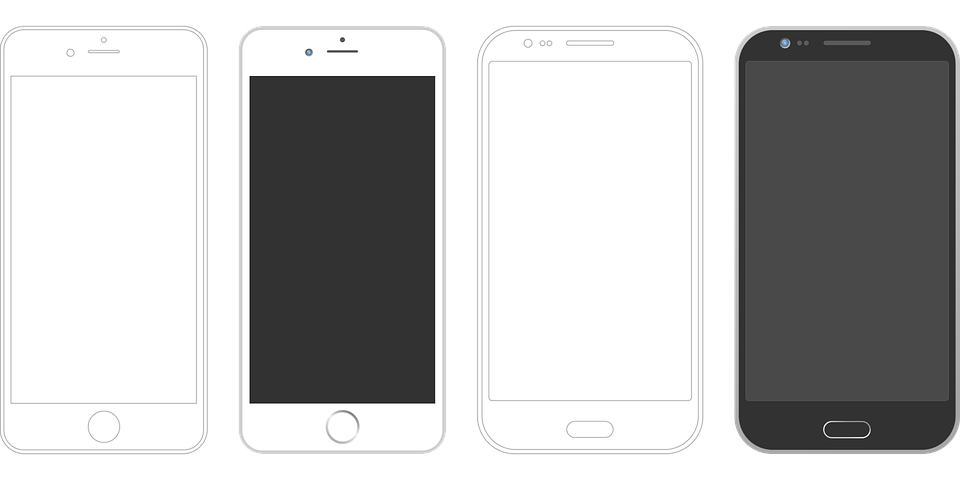 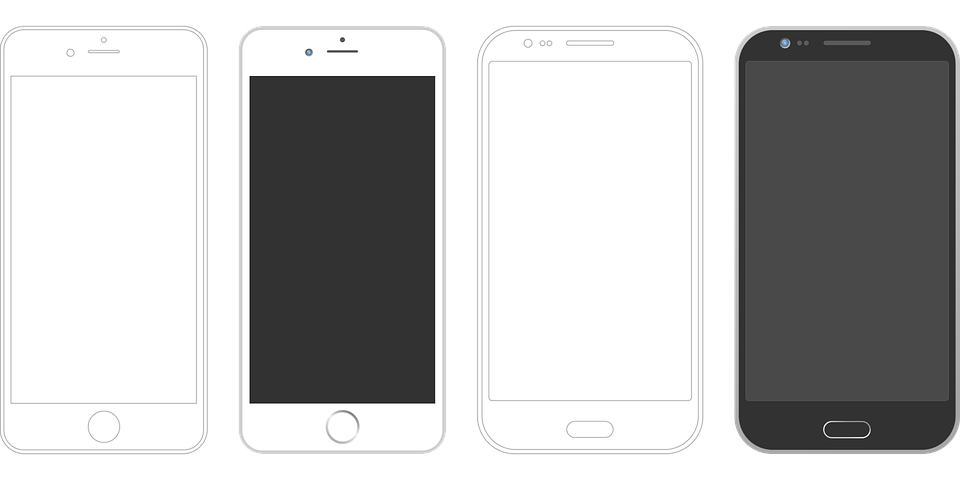 3 things I learned..
2 interesting things
1 question I still have
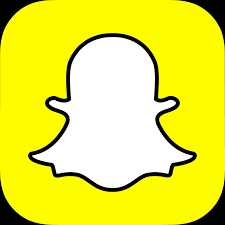 Name: _________________________________________________ Class: ________ Date:_______________
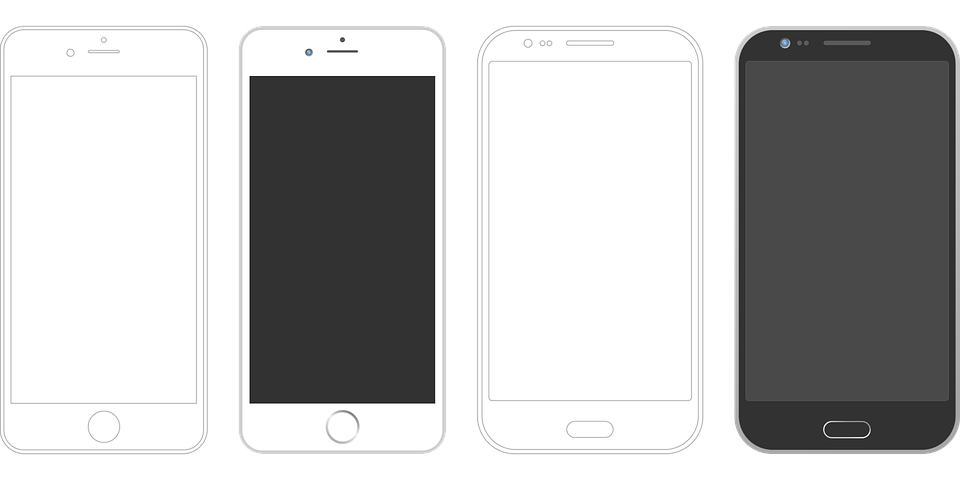 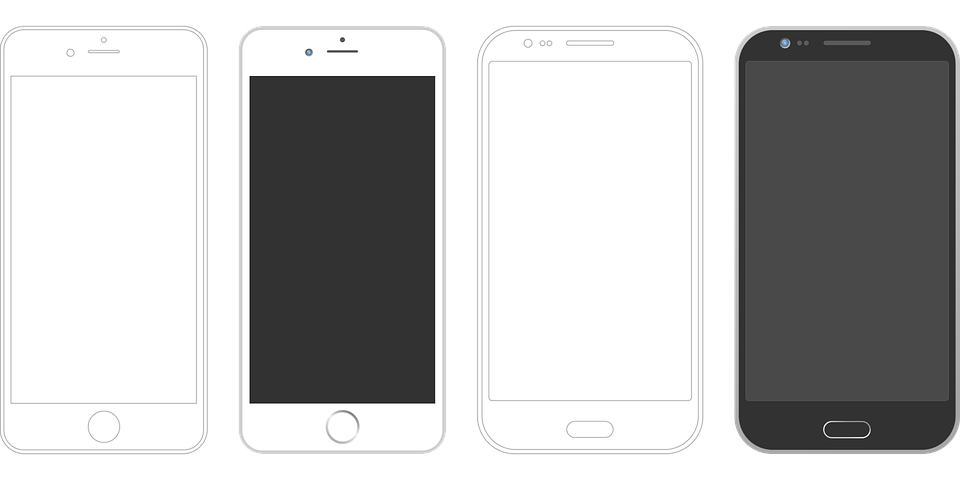 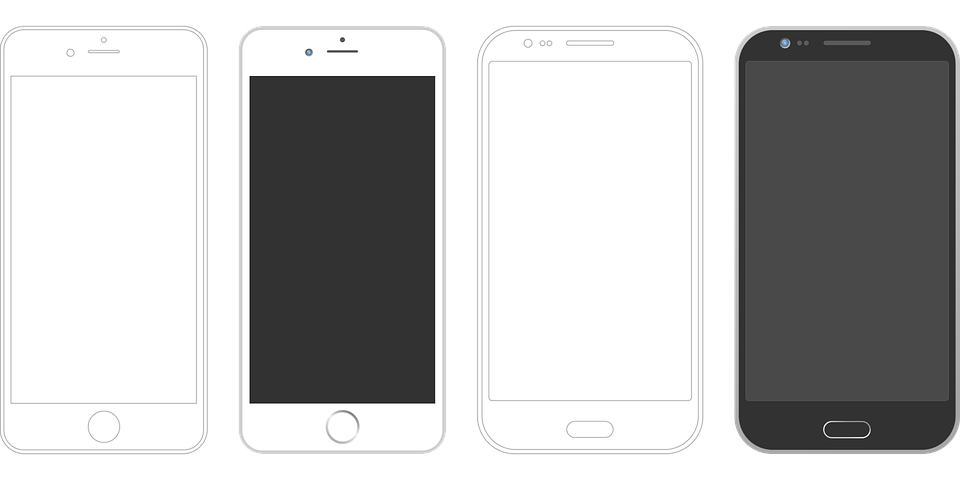 3 things I learned..
2 interesting things
1 question I still have
Copyright © SrtaSpanish
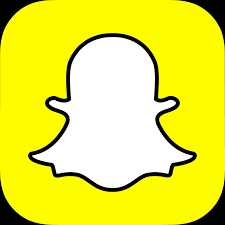 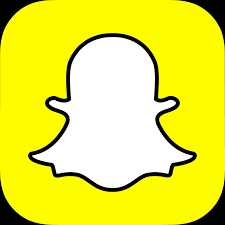 Name: ________________
Name: ________________
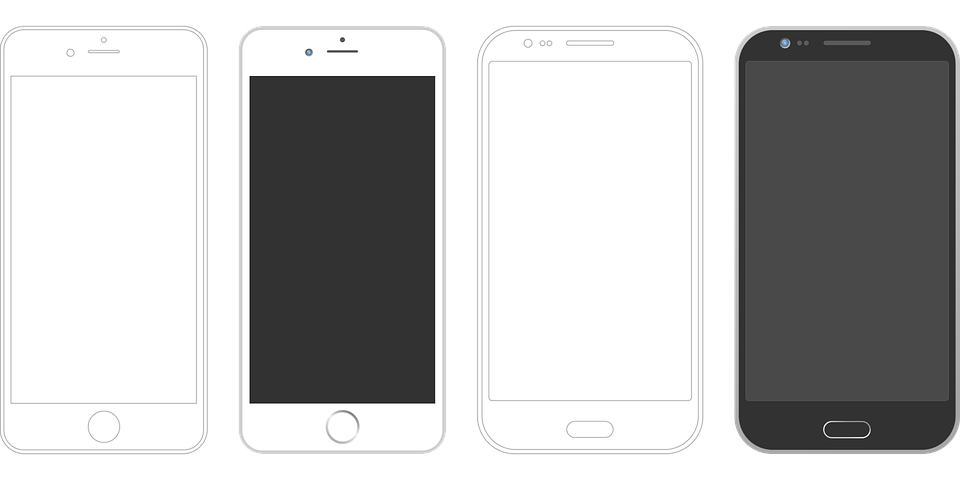 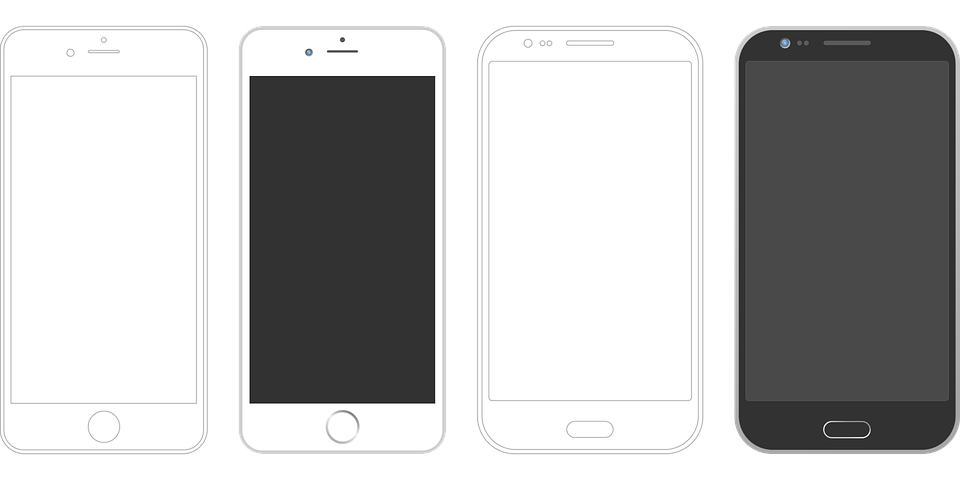 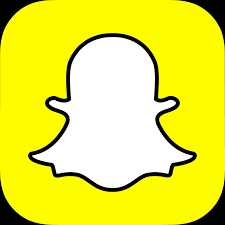 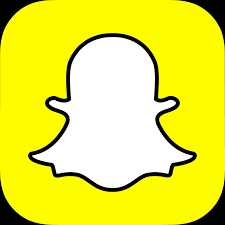 Name: ___________
Name: ___________
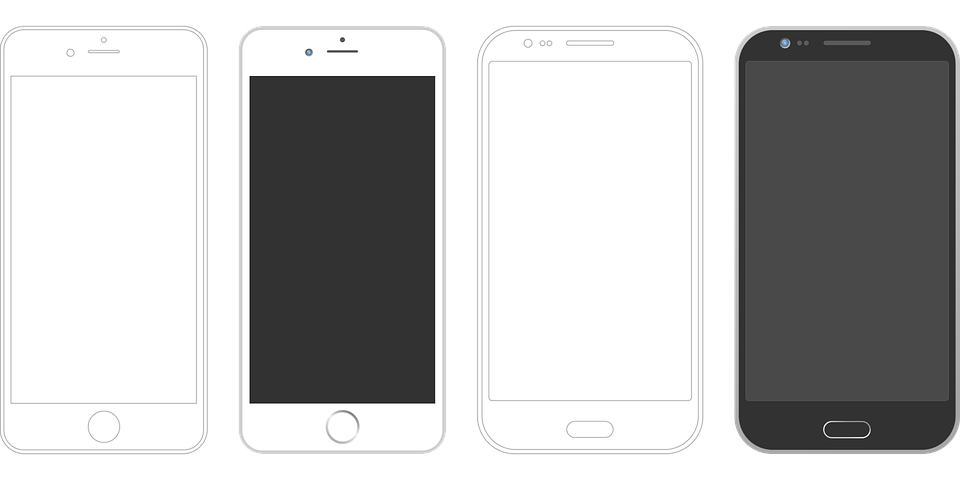 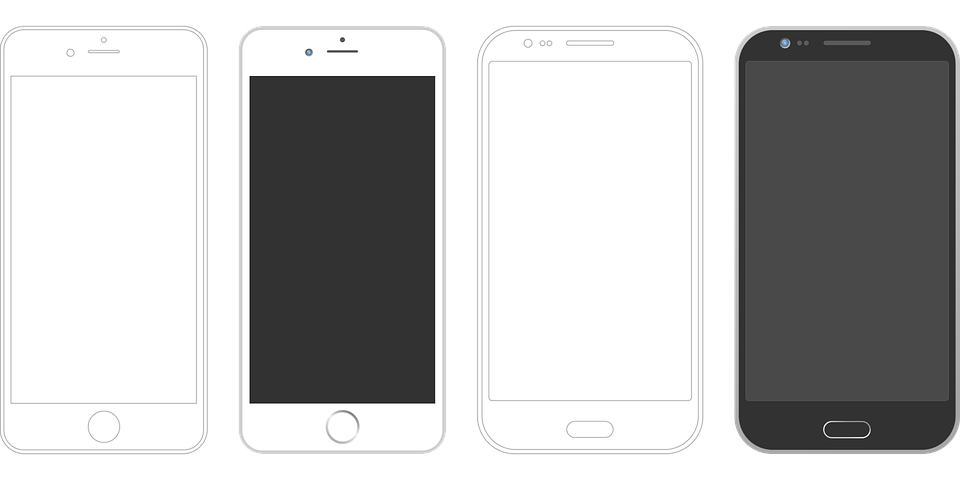 Copyright © SrtaSpanish
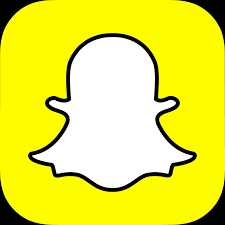 Name: _________________________________________________ Class: ________ Date:_______________
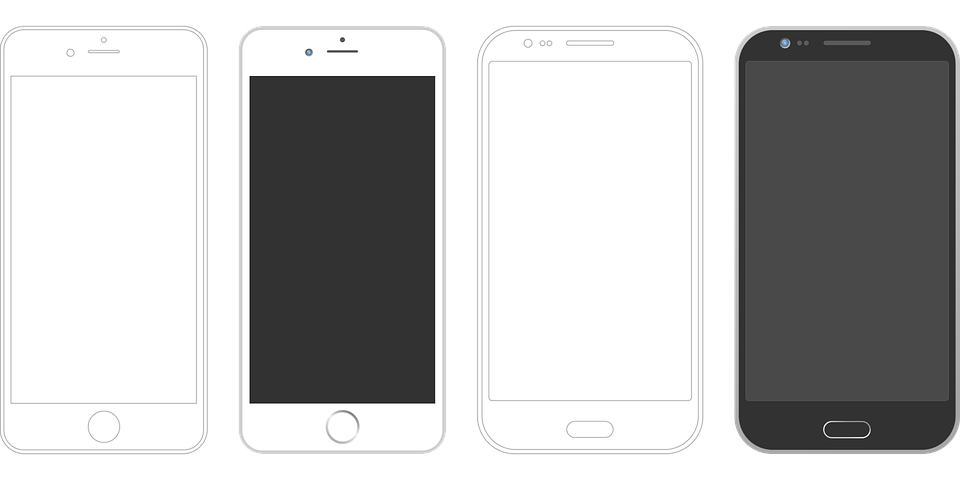 Copyright © SrtaSpanish